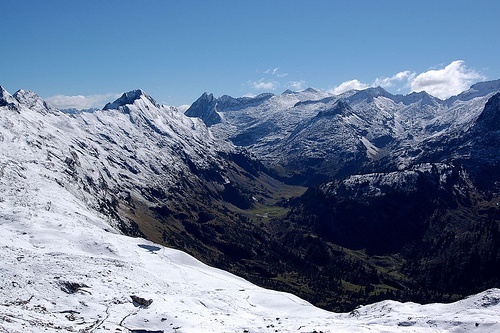 Searches for Higgs Boson at CMS
Standard Model Higgs Boson
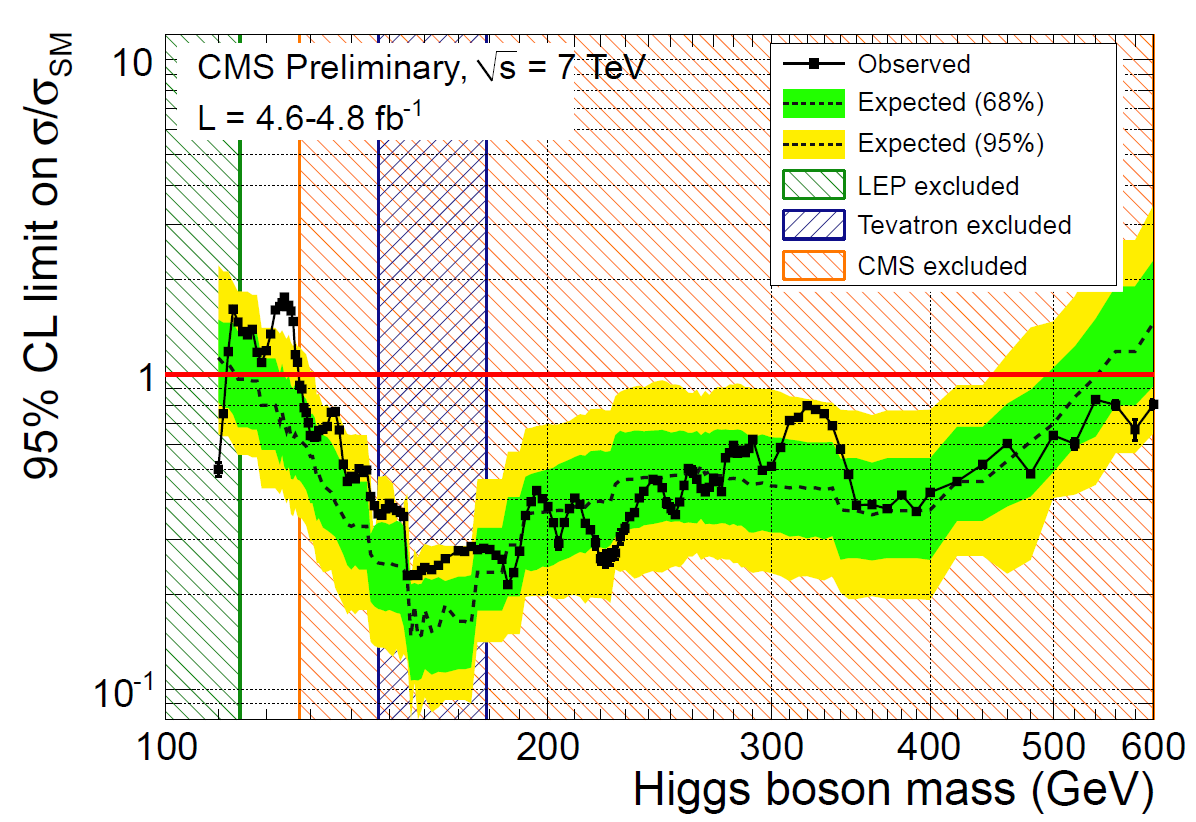 SM Higgs boson in mass range 127.5-600 GeV excluded @95% CL
     ◊ Excess of events at low mass makes the limit weaker then expected
September 19-23, 2011
Luca Scodellaro, IFCA
2
Focus on Low Mass: H → γγ
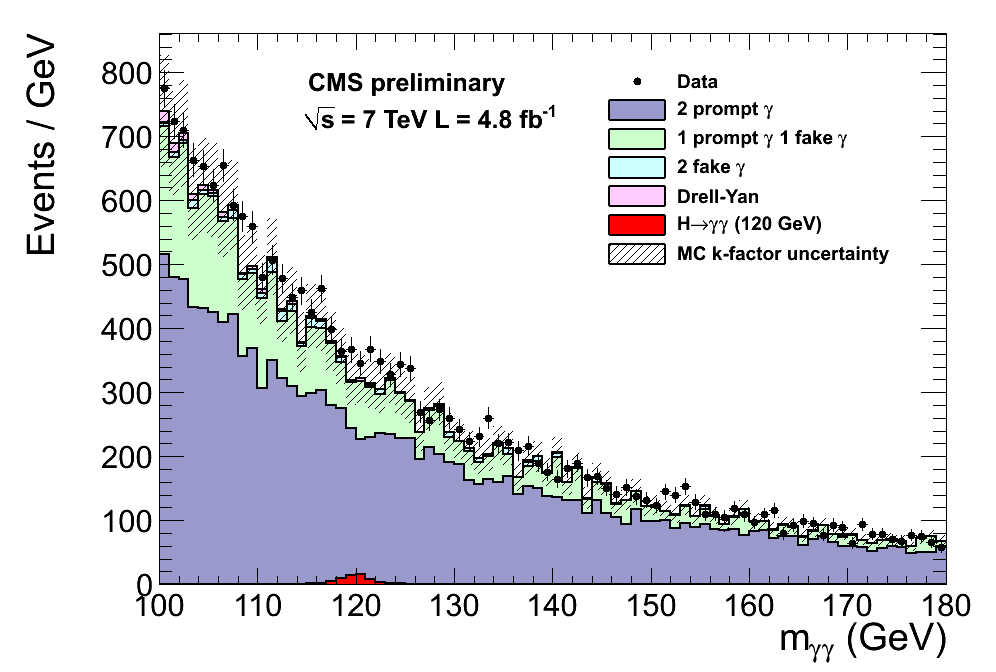 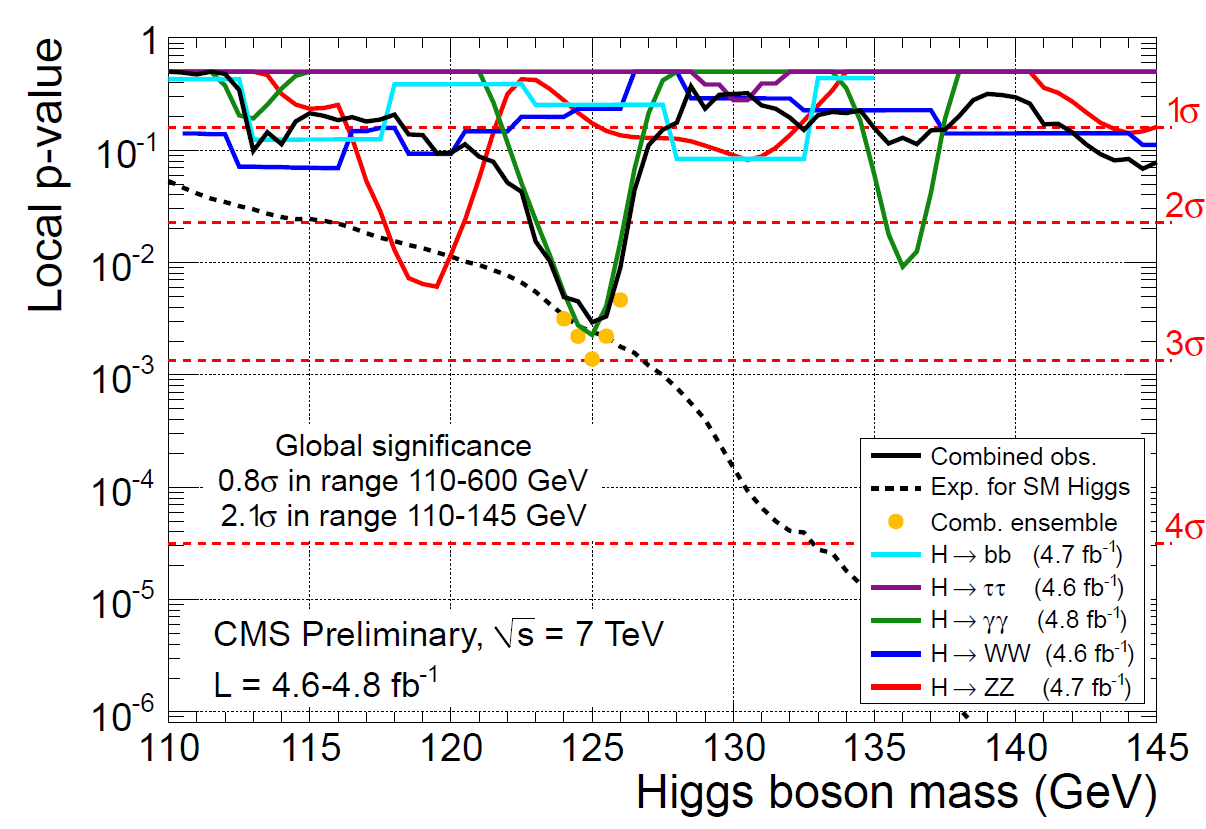 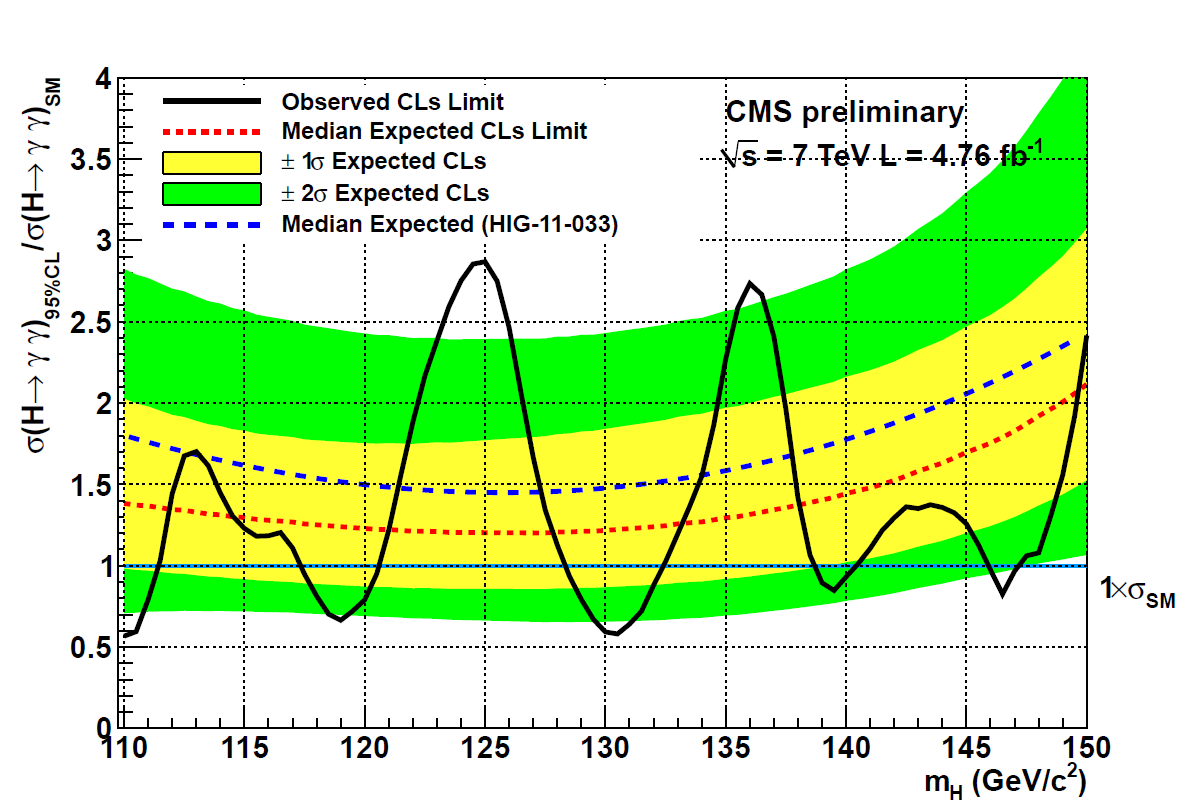 Minimum p-value for MH = 125 GeV: ◊ Local significance: 2.8σ
     ◊ Estimated global significance:
         - 0.8σ in [110-600] GeV
         - 2.1σ in [110-145] GeV
September 19-23, 2011
Luca Scodellaro, IFCA
3
Focus on Low Mass: H → WW
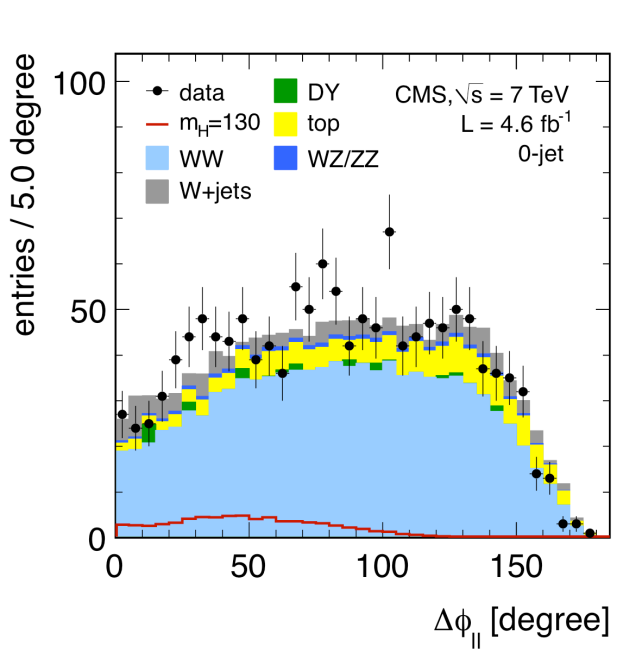 Decay channel H → WW → lνlν:
    ◊ 0, 1 and 2 jets bins
     ◊ cut based and BDT analyses


Excluded mass range for SM Higgs:
     ◊ Expected: 127-270 GeV
     ◊ Observed:  129-270 GeV
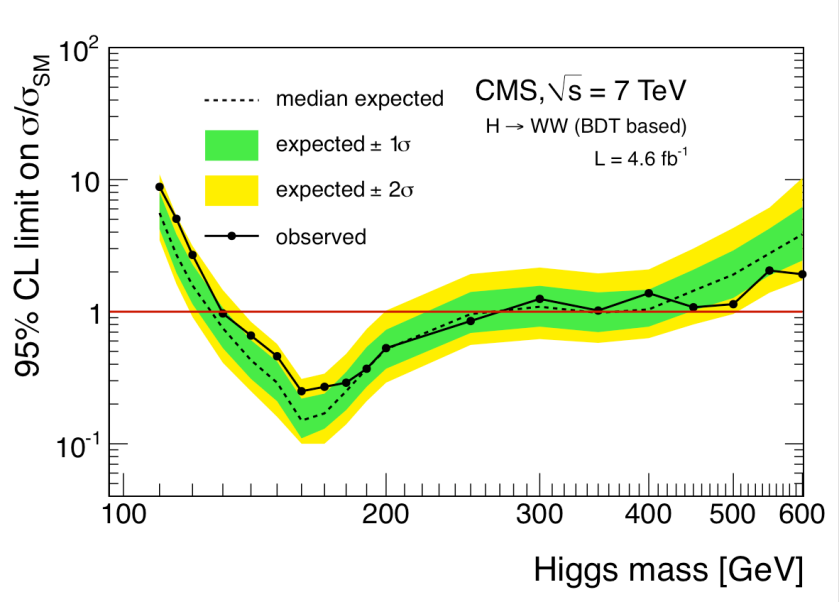 September 19-23, 2011
Luca Scodellaro, IFCA
4
Focus on Low Mass: H → ZZ
Decay channel H → ZZ → llll:
    ◊ Golden channel
     ◊ Thirteen events with 100<M4l<160 GeV
         expected: 9.5 ± 1.3


Excluded mass ranges for SM Higgs:
     ◊ Low mass: 134-158 GeV
     ◊ Higher mass:  180-305, 340-465 GeV
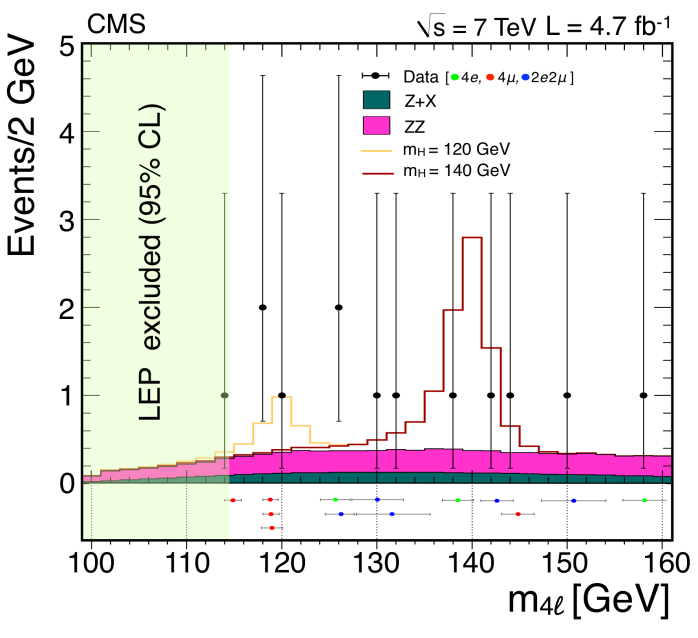 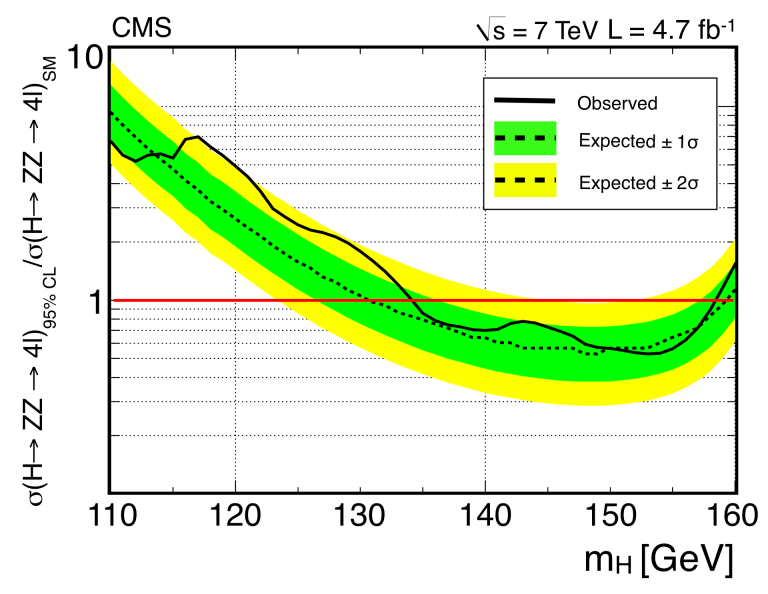 September 19-23, 2011
Luca Scodellaro, IFCA
5
Signal Strength
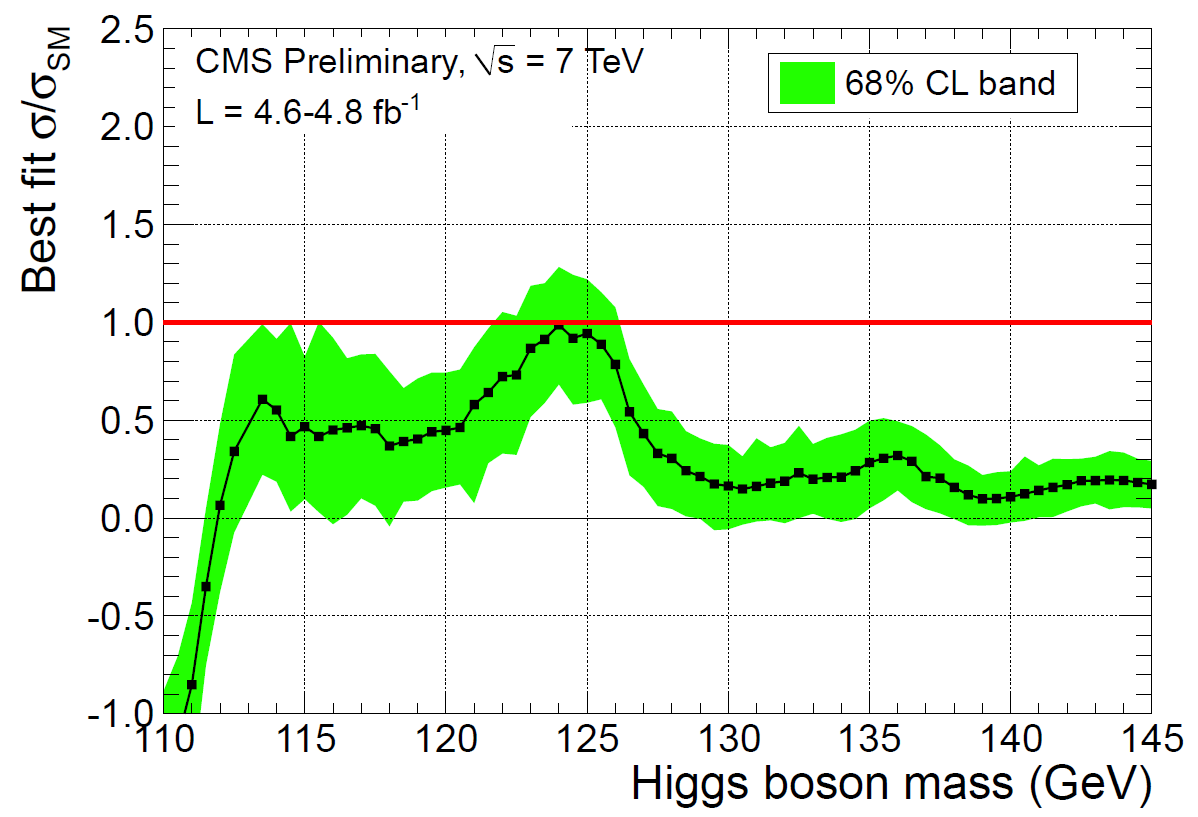 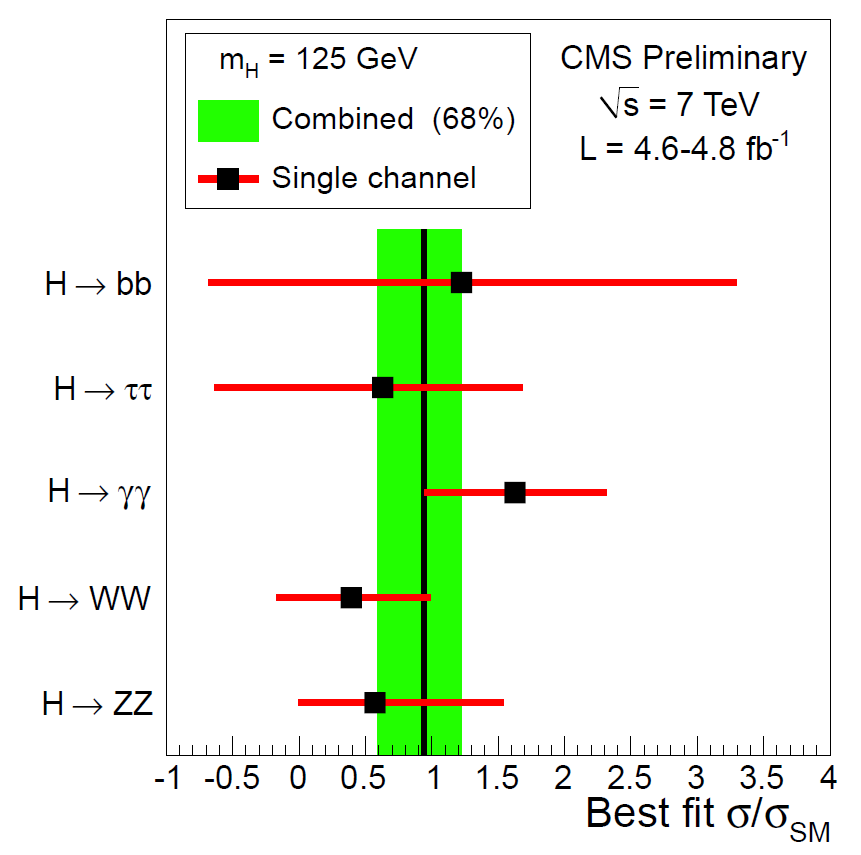 Best fit to signal strength µ=σ/σSM as a function of the Higgs mass 
At low mass several channels show modest excess:
      ◊ For MH=125 GeV, sensitive channels show consistent excess
      ◊ More data needed to exclude background-only hypothesis
September 19-23, 2011
Luca Scodellaro, IFCA
6
BSM Higgs Boson
Interpreting SM Higgs boson search’s results in BSM scenarios
SM with fourth generation:
     ◊ Higgs boson excluded in mass
          range [120-600]GeV @95% CL
Fermiophobic Higgs boson: 
     ◊  Higgs boson excluded in mass  
          range [110-192]GeV @95% CL
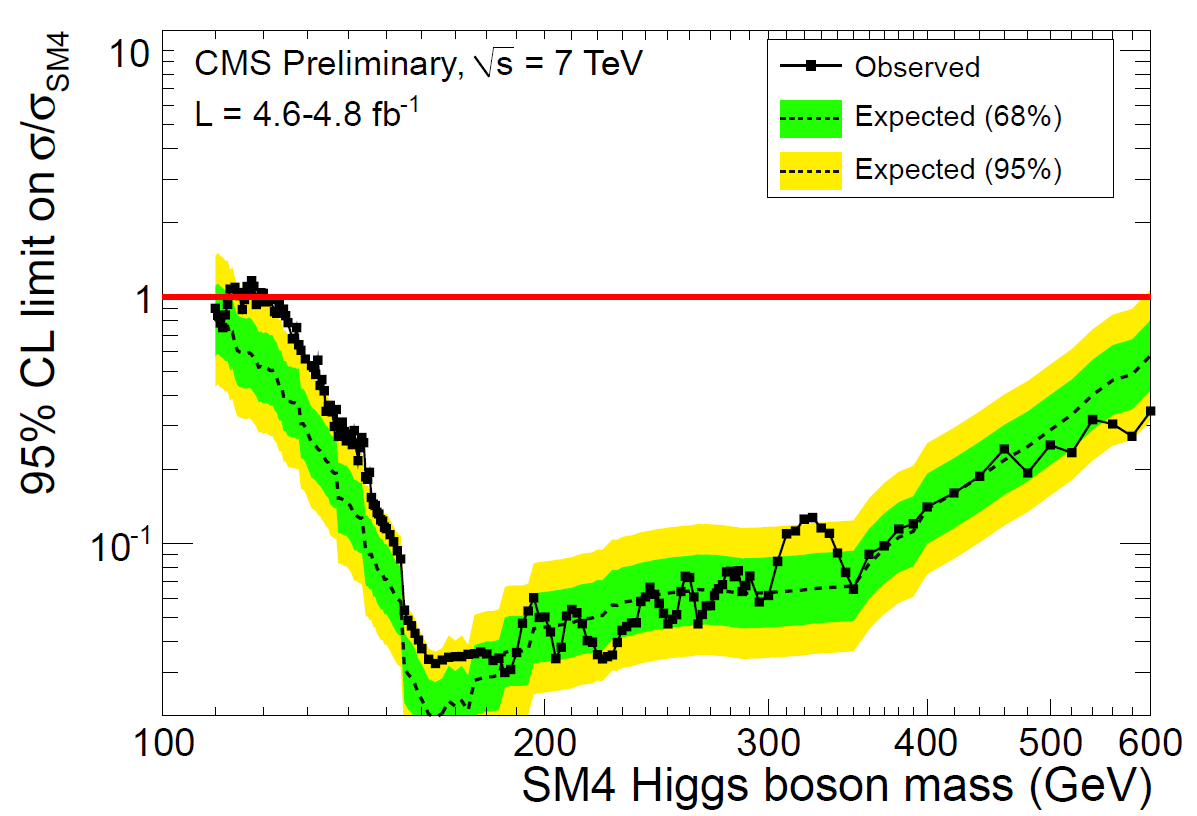 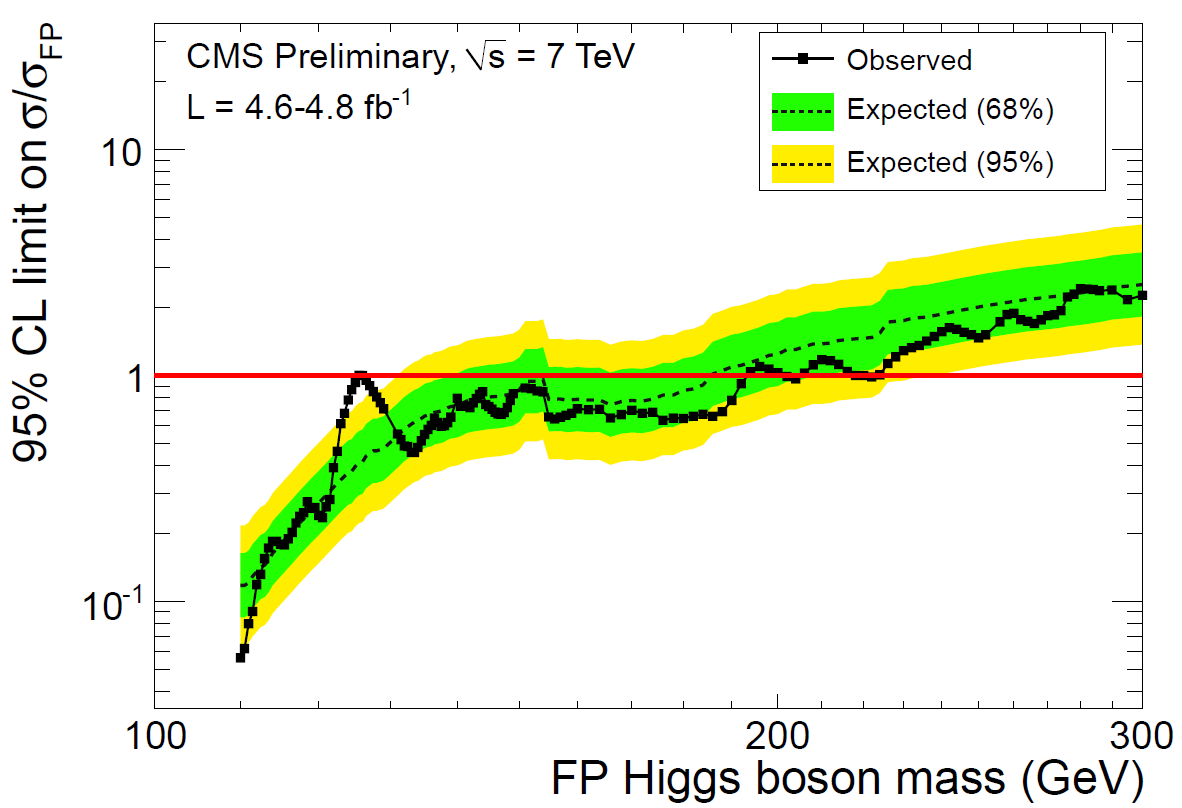 September 19-23, 2011
Luca Scodellaro, IFCA
7
BSM Higgs Boson
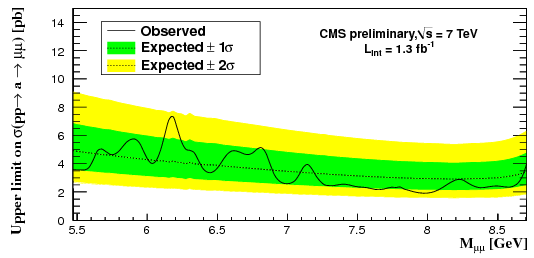 Light pseudoscalar Higgs boson a0:
     ◊ Dimuon decay channel
     ◊ Limit on production rates in NMSSM






Light charged Higgs boson (MH+<mt):   
     ◊ tt→H+bW-b, H+→τ+υ
     ◊ BR(t→H+b)<2-3% for 80<MH+<160 GeV
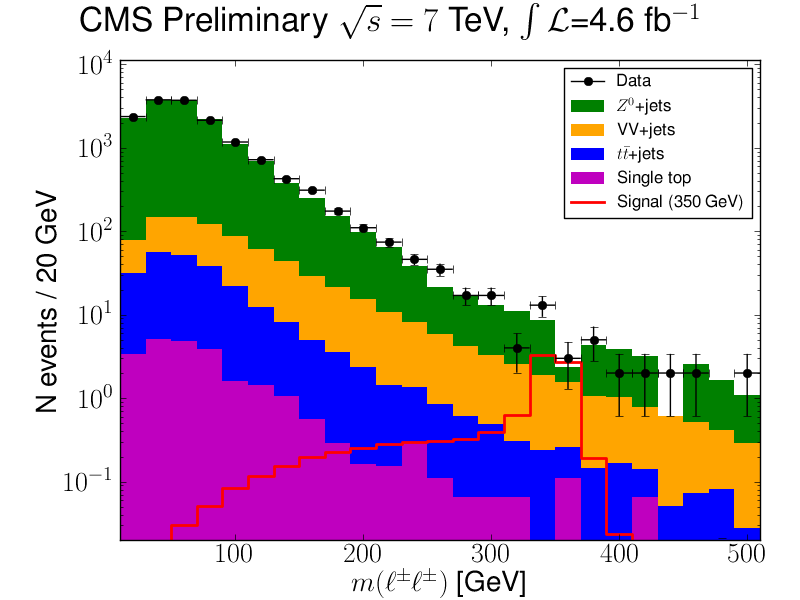 Doubly charged Higgs boson H++:   
    ◊ Pair production: ≥3 leptons in final states
    ◊ MH++ >[380-410] GeV for a type-II seesaw model
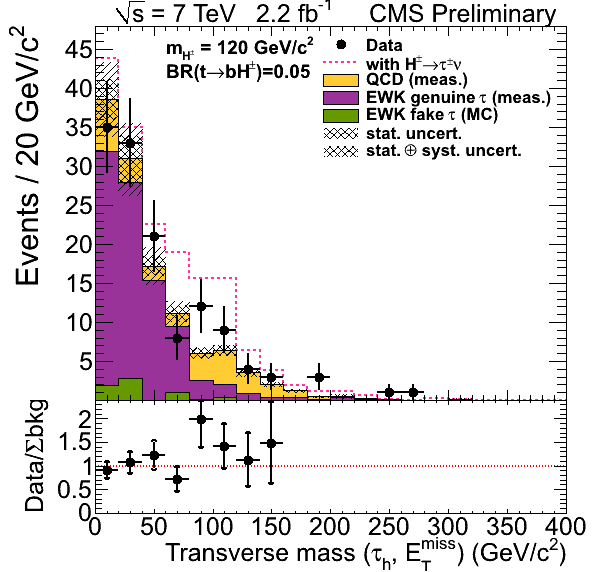 _
_
September 19-23, 2011
Luca Scodellaro, IFCA
8
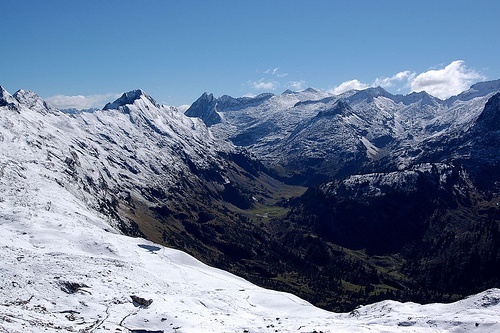 Backup Material
~
Standard Model Higgs Boson
CMS searches for the SM Higgs boson in eleven different decay channels in the mass range 110-600 GeV
γγ
WW→lυlυ
ZZ→llll
ZZ→llυυ
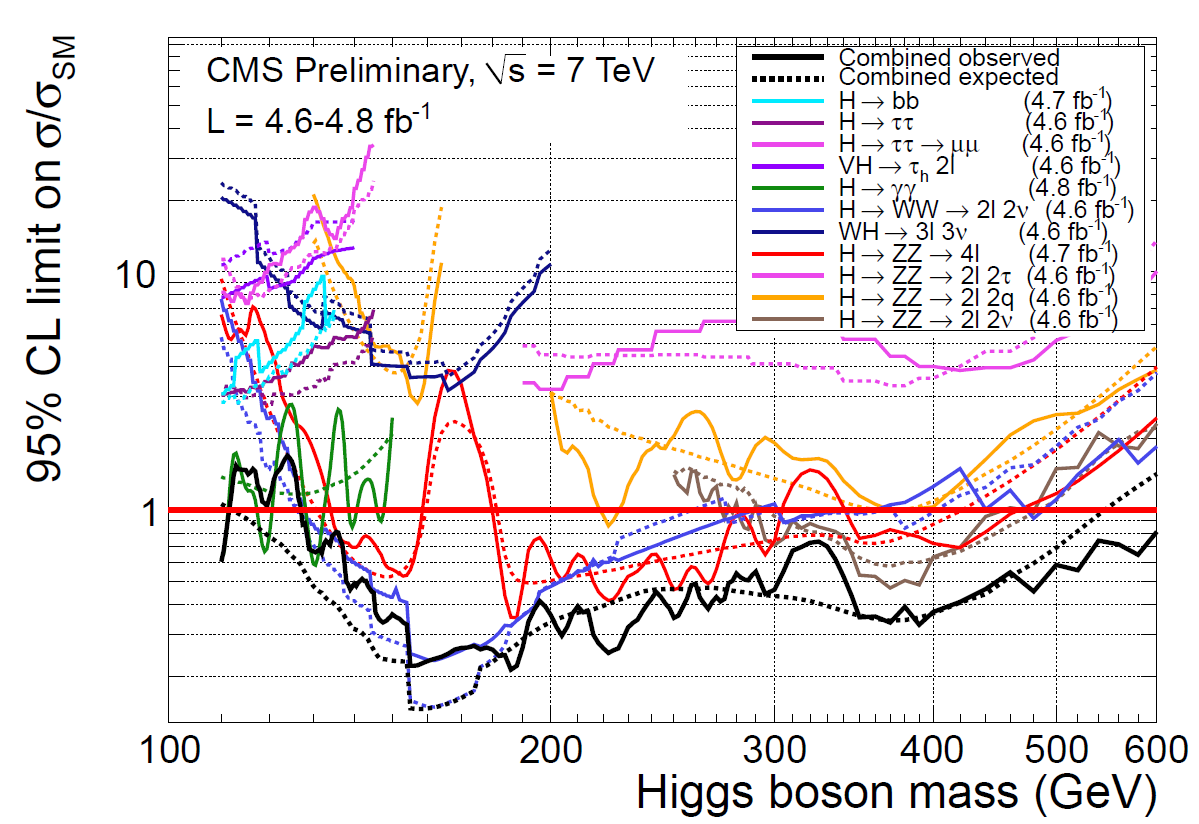 95% Expected Exclusion
Range 114.5-543 GeV
September 19-23, 2011
Luca Scodellaro, IFCA
10